Allgood Elementary SchoolSummer Virtual Leadership
Dr. William Carter, Principal
Dr. Lisa Steele Rhymer, Assistant Principal

July 12, 13, and 14, 2021
8 a.m.- 11 a.m.
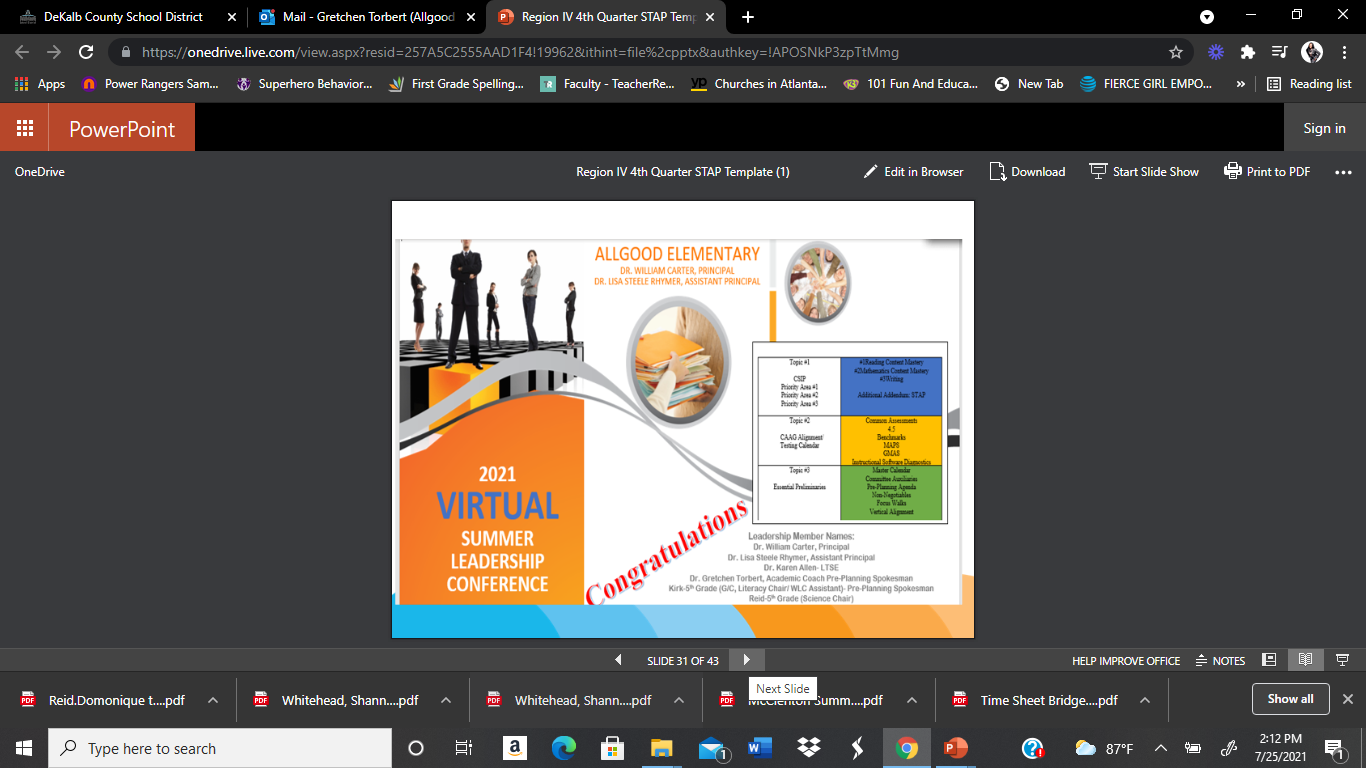 Welcome: Dr. William Carter, Principal
2021-2022 Allgood Elementary School
“Leading, Teaching, and Learning with FOCUS; using COLLABORATION and PROGRESS MONITORING 
as tools for student academic success.”

The book “Leading with Focus”, by Mike Schmoker will be 
one of our PLC books to emphasize our theme.
 
Leading with FOCUS  BY Mike Schmoker:

“Ordinary people can become exceptional leaders by radically simplifying the work of leadership. To succeed, leaders must carefully select, severely limit, and then persistently clarify the work to be done by those they lead. They must also reject anything that distracts them from their focus.”

Mike Schmoker
Day #2
Team Building Ice-Breaker
Brief Introduction and Agenda Overview
Motivational Video
Game and Starbuck Prize
Teacher Video…
Part 1: Collaborative Work Period
Break and Work Period
Part 2: Collaborative Work Period
Parking Lot
Conclusion: Reflection Document for Payment Procedures
Rose/Thorn Virtual Icebreaker
Time: About 1 minute per person
How-to:
Start your virtual huddle by having everyone share their rose (any positive that makes them feel grateful, happy, etc.) and also their thorn (a challenge). A rose can be work or non-work related along with their thorn.
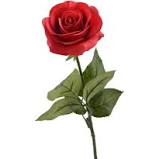 What about the Drummer in your classroom?
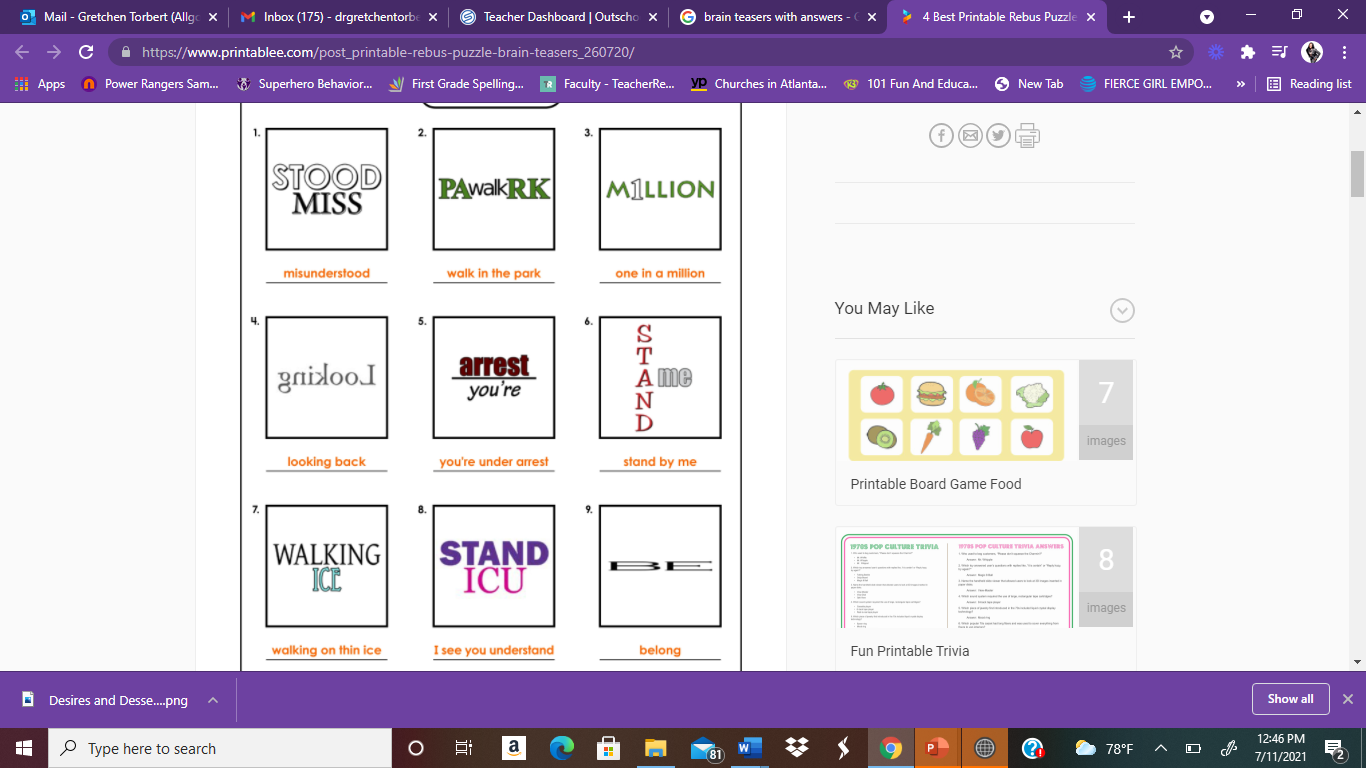 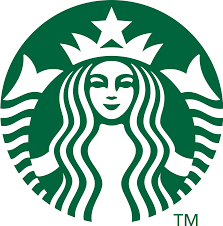 Allgood Elementary SchoolSummer Virtual Leadership
Dr. William Carter, Principal
Dr. Lisa Steele Rhymer, Assistant Principal

July 13, 2021
Day #2 
8 a.m.- 11 a.m.
Day #2
Team Building Ice-Breaker
Brief Introduction and Agenda Overview
Motivational Video
Game and Starbuck Prize
Teacher Video…
Part 1: Collaborative Work Period
Break and Work Period
Part 2: Collaborative Work Period
Parking Lot
Conclusion: Reflection Document for Payment Procedures
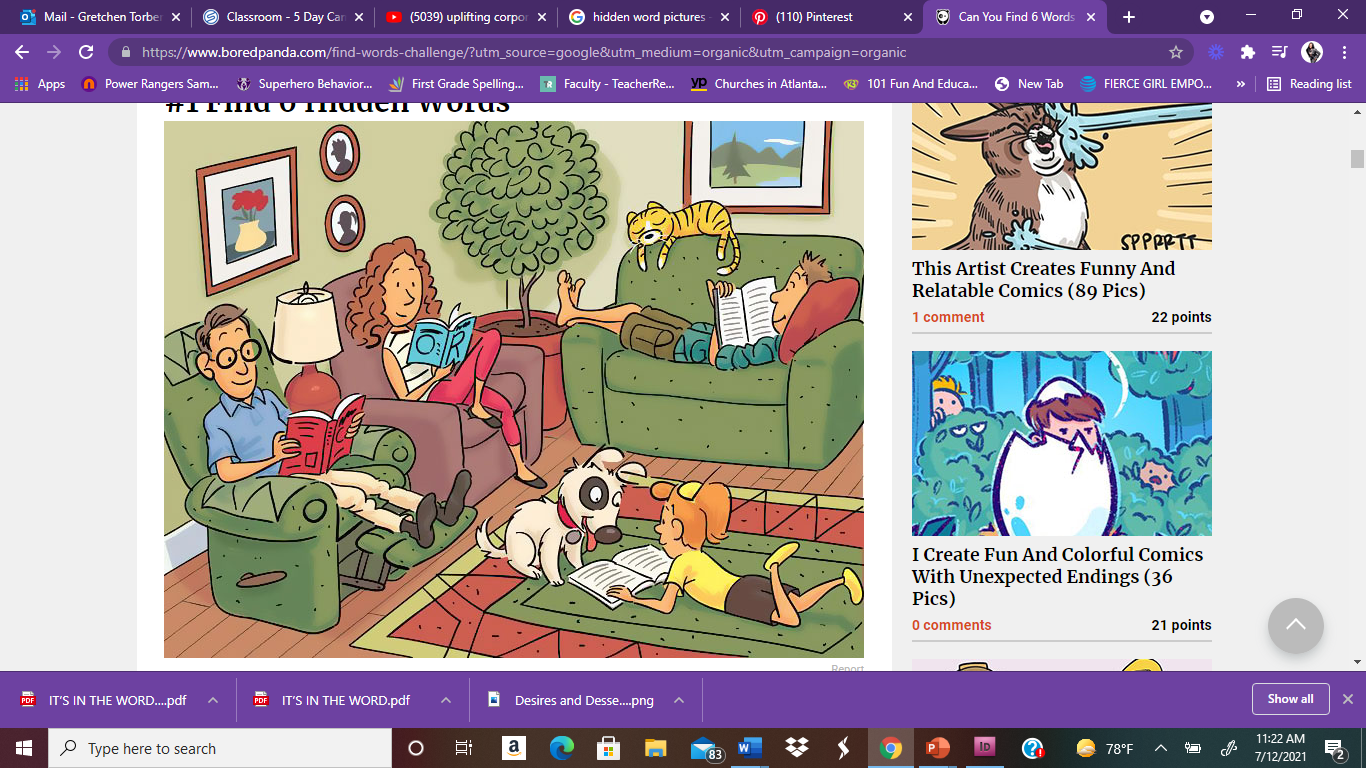 Day #3
Brief Introduction and Agenda Overview
Motivational Video
Game 
Teacher Video…
Part 1: Collaborative Work Period- TEAMS- Write Score Demo PD
Break and Work Period
Part 2: Collaborative Work Period
Parking Lot
Conclusion: Reflection Document for Payment Procedures
Enjoy some cake from me….
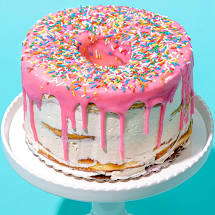 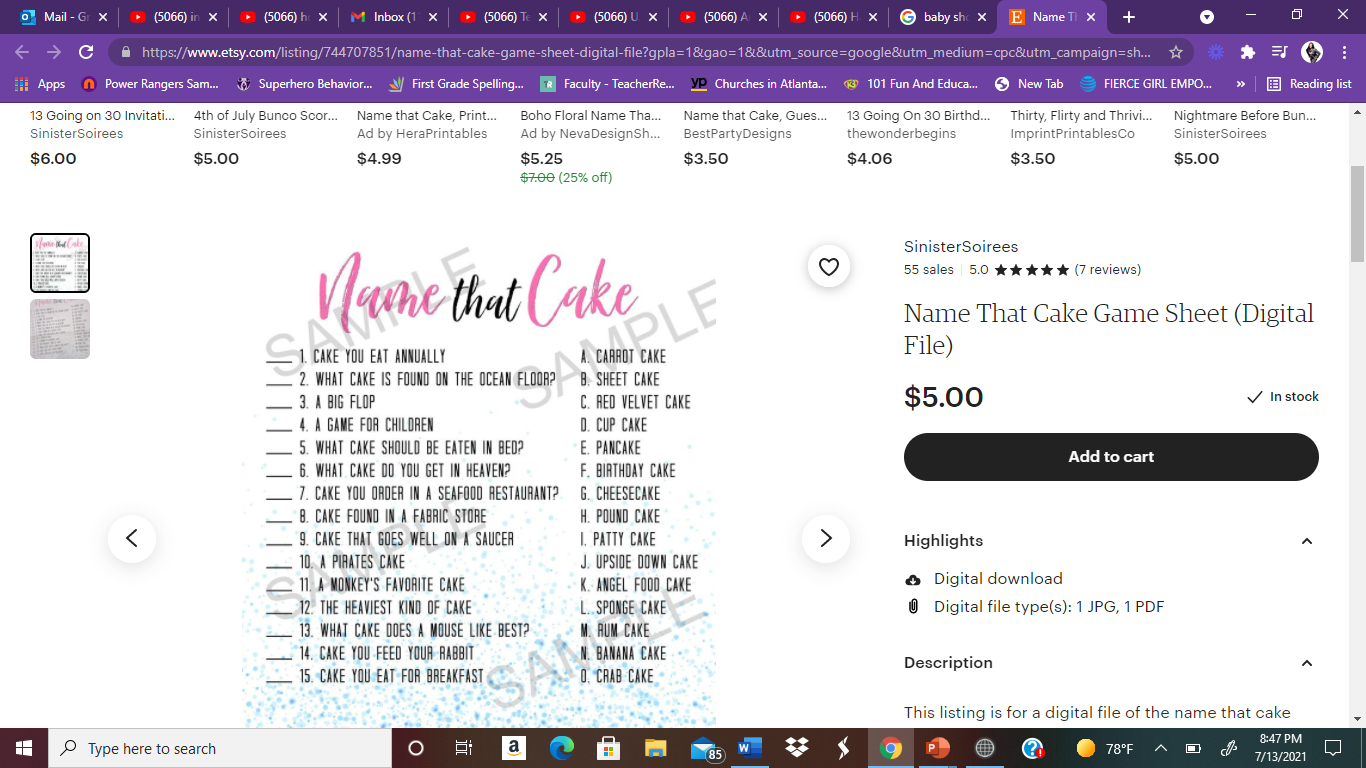 Summer Tutorial Budget is: $7,980.00
17 Teachers

Monday: Pre-Planning 8-9 and the 1st 
Session is 9-11

Tuesday: 9-11
Wednesday: 9-11
Thursday: 9-11

Friday: 9-11 and Post-Planning 11-12

Total: